HOTEL MANAGEMENT AND OWNERSHIP
Hotel Management
Management and ownership are not the same thing.
Hotel Management is the day-to-day running of the hotel (also called hotel operation).
One person (or company) can own the hotel, and another person (or company) can manage it.
The owner can buy the hotel as an investment but not know anything about running a hotel.
A hotel management company will be hired to manage the hotel.
It is often difficult to know who actually owns the hotel.
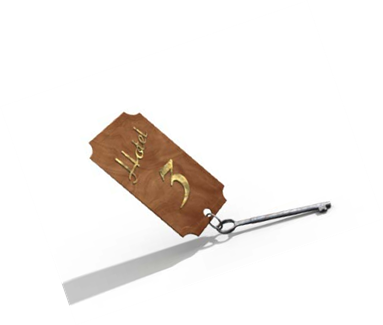 MANAGEMENT CONTRACT
Management companies operate properties owned by other entities.
Owner retains the financial and legal responsibility for the property.
Management company operates the hotel, pays hotel expenses and receives an agreed upon fee.
After operating expenses and fees have been paid, remaining profit goes to the owner.
Owner then pays debt, insurance, taxes etc.
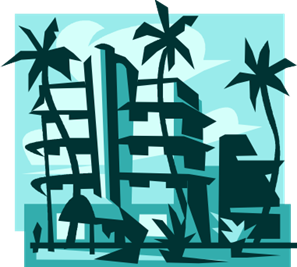 Hotel Management
Example A:
Investor (with not hotel experience) builds and owns a hotel.
Investor hires Hilton Management company to manage the hotel.
Hotel has Hilton name and must follow Hilton standards.
Example B:
Investor (with no hotel experience) buys a Hilton franchise.
Hotel management company hired to manage the hotel for the investor.
Hotel has Hilton name and must follow Hilton standards.
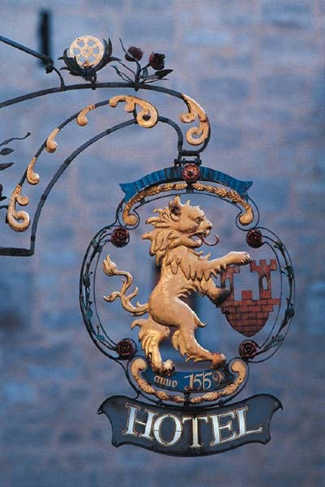 Two basic structures of ownership
1. Independent Hotel.
2. Chain Hotel.
Many chain hotels tend to be a mixture of several types of ownership
Management Contracts.
Franchises.
Referral Groups.
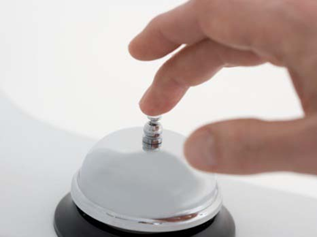 INDEPENDENT HOTEL
Single-unit business not connected  with any other business.
Examples: Family-owned-and-operated hotels and B&Bs.
Usually one owner (proprietorship, partnership or corporation).
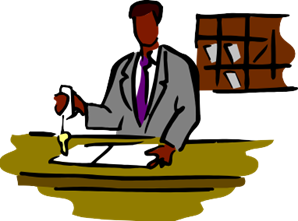 INDEPENDENT HOTEL
Advantages
Autonomy (policies, procedures, marketing and financial obligations).
Marketing tailored to specific populations/locations.
Flexibility in management.
Easy adaptation to changing market conditions.
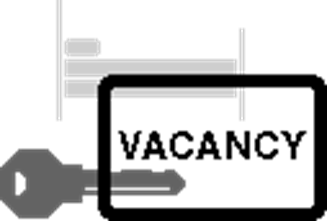 INDEPENDENTHOTEL
DISADVANTAGES
More money spent on national advertising.
No volume purchasing power.
Travelers prefer to stay with brands they recognize.
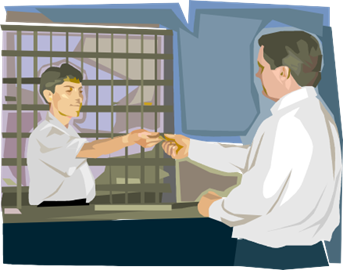 CHAIN HOTEL
Multiple-unit businesses that have the same brand name and possibly the same ownership (proprietorship, partnership or corporation).
Chain hotels may be:
Management contract.
Franchise.
Referral group.
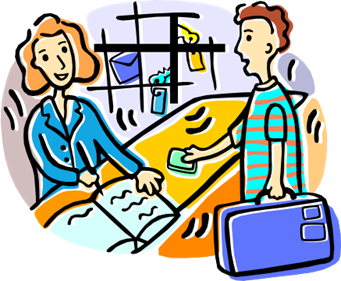 CHAIN HOTEL
Advantages
Brand name; strong brand identity.
Owner develops brand identity through advertising, public relations & promotions.
Brand loyalty.
Frequent guest program.
Supplies purchased in large quantity.
Centralized & specialized services (training, site selection & information systems).
Central Reservations Center.
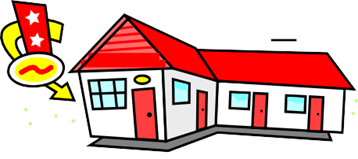 CHAIN HOTEL
DISADVANTAGES
Strong control over individual properties (minimum standards, rules, policies and procedures).
Less flexibility in management procedures.
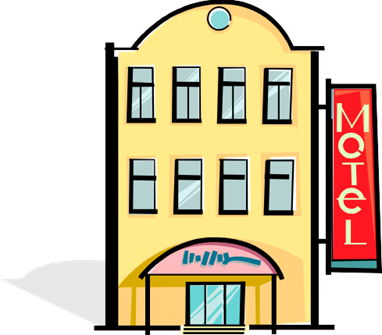 FRANCHISE HOTEL
A unit of a chain that has been purchased by an outside owner (franchisee).
The outside owner runs the franchise in the way required by the chain owner (franchisor).
Established standards for design, décor, equipment and operating procedures.
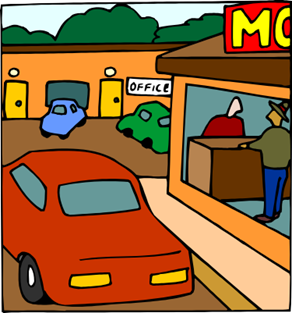 FRANCHISE HOTEL
ADVANTAGES
Strong brand name.
Travelers prefer to stay with brands they recognize.
Consistent established product and level of service.
National or international central reservation system.
National advertising.
Management training programs.
Advanced technology.
Central purchasing.
Architectural, construction and interior design consulting.
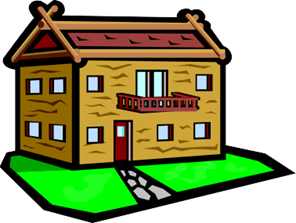 FRANCHISE HOTEL
DISADVANTAGES
Strong control over individual properties (minimum standards, rules, policies and procedures).
Less flexibility in management procedures.
Must pay a fee to franchisor.
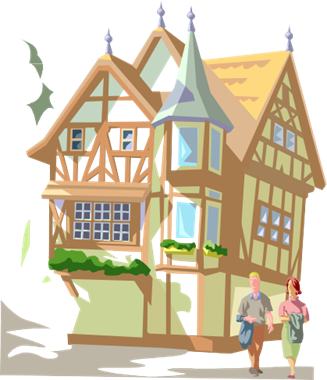 REFERRAL GROUPS
Advantages
Independent hotels that have banded together for a common purpose.
Hotels are not replicas but offer consistency in level of service.
Hotels within the group refer guests to other affiliated properties.
Offer central purchasing services (interior furnishings, bath amenities, linen and towels, and restaurant items).
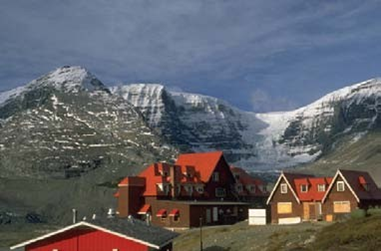 REFERRAL GROUPS
Disadvantages
Members must maintain certain operating standards.
Limited control over members on agreed upon items.
A member can leave if it becomes dissatisfied.
The group can ask a member to leave if  the member doesn’t meet the  requirements or pay dues.
http://youtu.be/3ioXSUGsHlo
Cool Careers: Hotel Manager
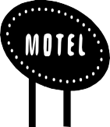 References/Resources
Textbooks:
Reynolds, Johnny Sue. Hospitality Services Food & Lodging. Second. Tinley Park: The Goodheart-  Willcox Company, Inc., 2010. Print.
Lodging Management Program Year One. AHLA Educational Institute 
Websites:
20 Questions before starting a Business
Many people dream of having their own business. To see if starting a business is right for you, ask  yourself these important 20 questions
http://www.sba.gov/content/20-questions-before-starting-business
Is Entrepreneurship for You?
References/Resources
Becoming a successful entrepreneur requires sound planning, creativity and hard work.  http://www.sba.gov/content/entrepreneurship-you
Master in Management
Management consists of planning, organizing, staffing, leading or directing, and controlling an  organization for achieving a goal and a person handle the entire organization is known to be as a  Manager.
http://www.mastersinmanagement.org/10-famous-managers-who-changed-the-world.html
Top Hotel Owners & Operators
A list of ownership and development companies and third-party management companies who focus  on the lodging industry.
http://lhonline.com/hotel-development-resources/top-hotel-owners-operators/